KOMENDA POWIATOWA POLICJI
W SKARŻYSKU KAMIENNEJ
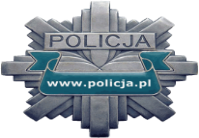 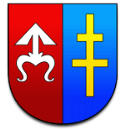 INFORMACJA Z DZIAŁALNOŚCI 
KPP W SKARŻYSKU- KAMIENNEJ
ZA ROK 2018
1
Skarżysko-Kamienna, 09 maja 2019 r.
KOMENDA POWIATOWA POLICJI
W SKARŻYSKU KAMIENNEJ
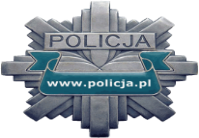 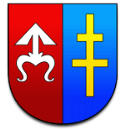 PRIORYTETY KOMENDANTA GŁÓWNEGO POLICJI i KOMENDANTA WOJEWÓDZKIEGO POLICJI W KIELCACH
 NA LATA 2016 - 2018
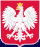 1. Zwiększenie efektywności działań na rzecz wzmocnienia współpracy ze
    społeczeństwem
2. Podniesienie skuteczności działań Policji w identyfikacji i zwalczaniu 
    największych współczesnych zagrożeń w tym cyberprzestępczości
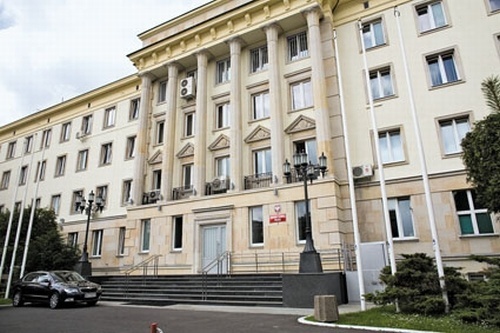 3. Wzrost skuteczności działań Policji w zwalczaniu przestępczości 
    najbardziej uciążliwej społecznie
4. Działania Policji ukierunkowane na poprawę    
    bezpieczeństwa w ruchu drogowym
5. Optymalizacja działań Policji na rzecz zapewnienia 
     bezpieczeństwa imprez masowych
6. Podniesienie jakości i efektywności pracy Policji poprzez  
    sukcesywne podwyższanie kompetencji zawodowych  
    funkcjonariuszy i pracowników Policji
7. Doskonalenie jakości zadań realizowanych przez 
    policjantów i pracowników Policji poprzez zapewnienie 
    optymalnych warunków pełnienia służby/pracy
2
KOMENDA POWIATOWA POLICJI
W SKARŻYSKU KAMIENNEJ
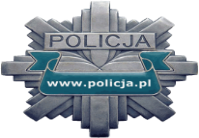 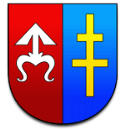 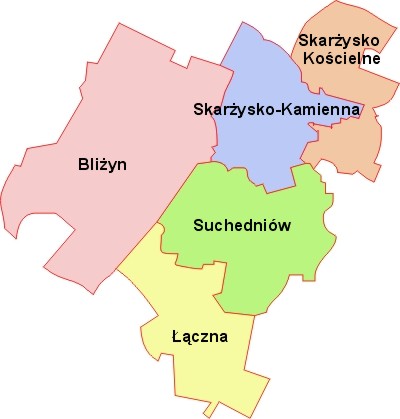 Stan etatowy na dzień 31.12.2018 r. 

164 - funkcjonariuszy   22 - pracowników
3
KOMENDA POWIATOWA POLICJI
W SKARŻYSKU KAMIENNEJ
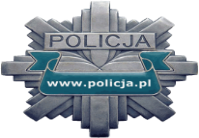 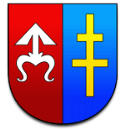 Priorytet I
Zwiększenie efektywności działań Policji na rzecz wzmocnienia współpracy ze społeczeństwem

Uspołecznienie działań Policji
4
KOMENDA POWIATOWA POLICJI
W SKARŻYSKU KAMIENNEJ
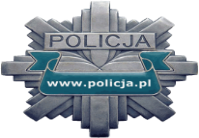 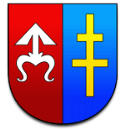 KRAJOWA MAPA ZAGROŻEŃ BEZPIECZEŃSTWA
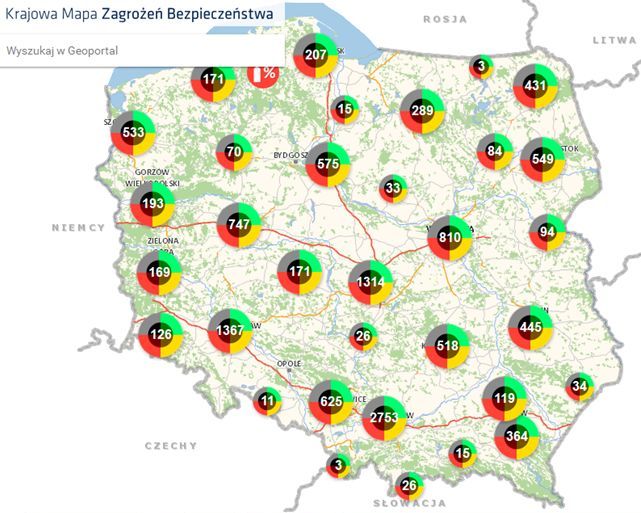 Krajowa Mapa Zagrożeń Bezpieczeństwa zaczęła funkcjonować na terenie powiatu skarżyskiego od  5 października 2016 roku.

W 2018 roku odnotowano łącznie                   538 zgłoszeń, z czego 136 potwierdzono (co stanowi 43,93%), a 282 zostało zweryfikowane jako niepotwierdzone.
5
KOMENDA POWIATOWA POLICJI
W SKARŻYSKU KAMIENNEJ
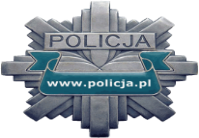 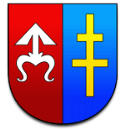 KRAJOWA MAPA ZAGROŻEŃ BEZPIECZEŃSTWA
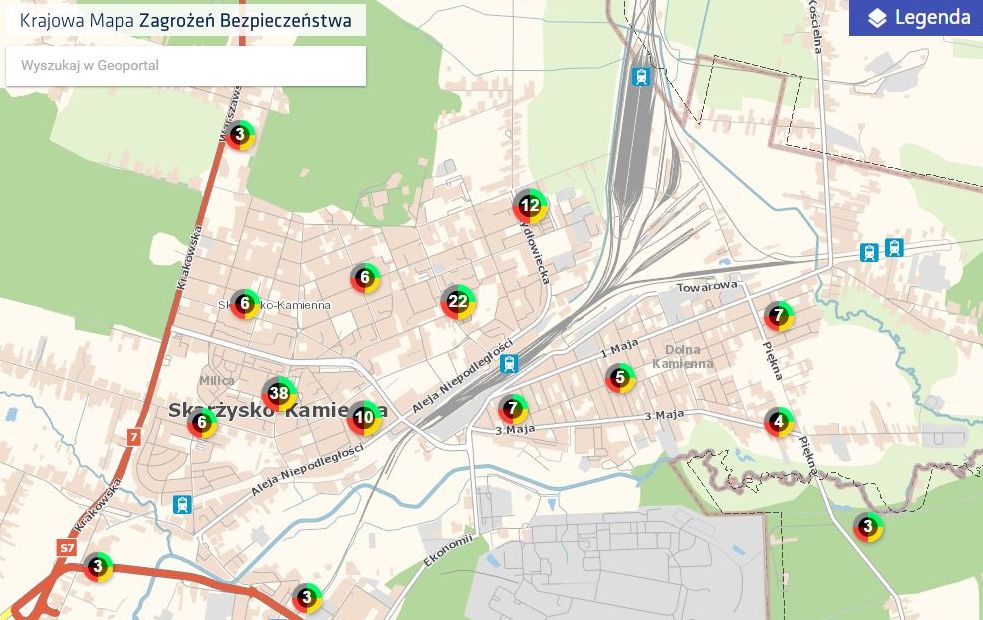 Najczęściej zgłaszane zdarzenia:

spożywanie alkoholu w miejscu niedozwolonym – 162
nieprawidłowe parkowanie – 93 
przekraczanie dozwolonej prędkości – 67
miejsca grupowania się małoletnich – 31
6
KOMENDA POWIATOWA POLICJI
W SKARŻYSKU KAMIENNEJ
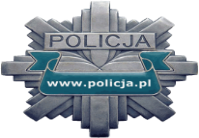 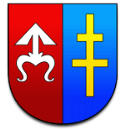 Aplikacja „Moja Komenda”
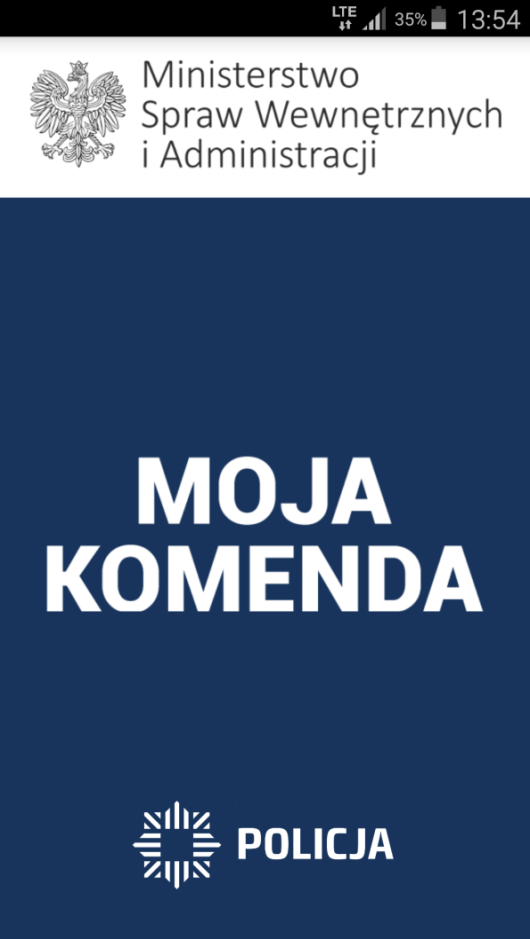 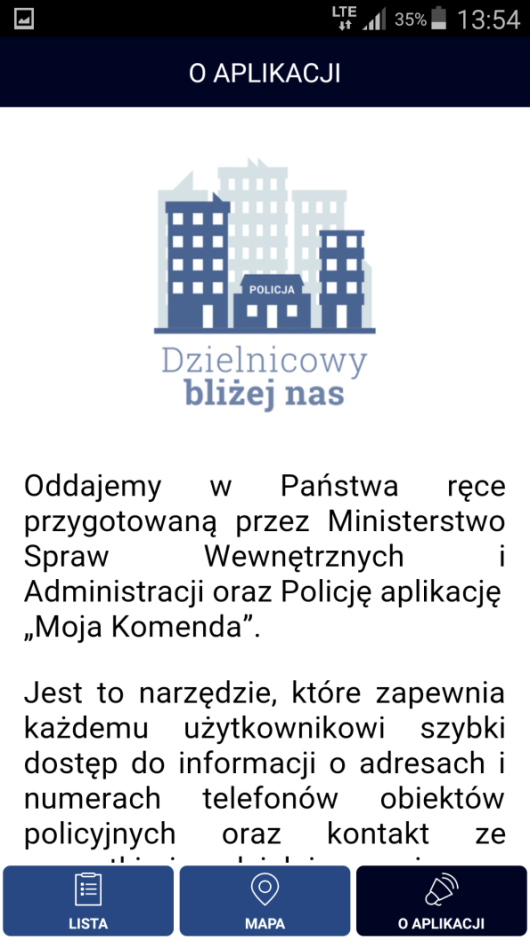 Lokalizowanie komend i komisariatów Policji
Szybki dostęp do informacji o adresach 
      i numerach telefonów obiektów policyjnych
Wyszukiwanie dzielnicowych
Szybki kontakt ze swoim dzielnicowym
7
KOMENDA POWIATOWA POLICJI
W SKARŻYSKU KAMIENNEJ
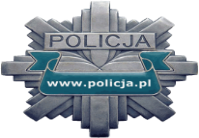 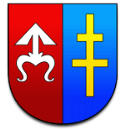 Program „Dzielnicowi bliżej nas”
Główne założenia

Lepszy kontakt dzielnicowego z obywatelem
Odciążenie dzielnicowych z innych dodatkowych zadań
Funkcja dzielnicowego jedyną pełnioną funkcją (poświęcenie się w całości pełnionej roli) 
Zbieranie informacji od obywateli                                 o występujących zagrożeniach
Reagowanie na zagrożenia oraz podejmowanie działań zapobiegawczych
13
16
16
17
72
10
17
9
12
KPP Skarżysko-Kamienna – 12 dzielnicowych
KP Suchedniów – 4 dzielnicowych
8
7
13
10
6
KOMENDA POWIATOWA POLICJI
W SKARŻYSKU KAMIENNEJ
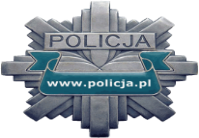 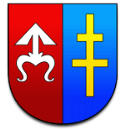 Debaty społeczne
W 2018 roku zrealizowano 1 debatę społeczną pn. „Porozmawiajmy o bezpieczeństwie możesz mieć na nie wpływ”
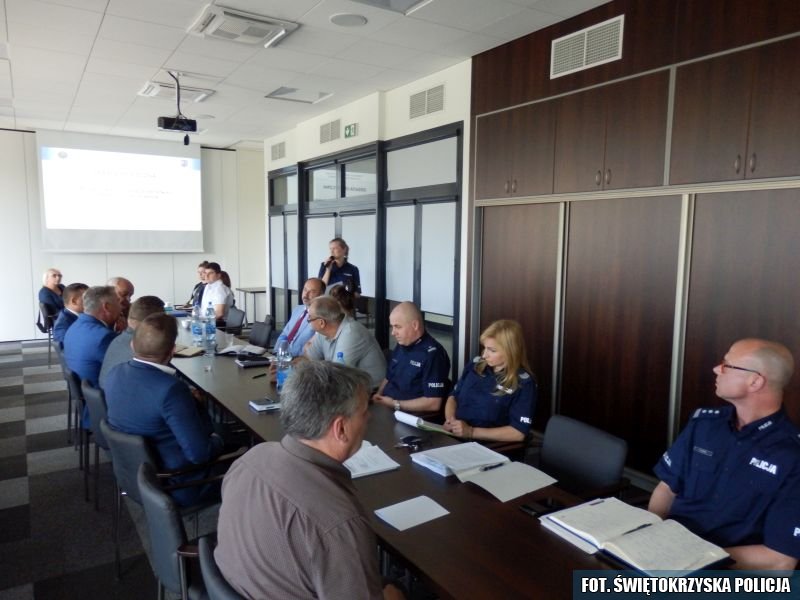 Główne obszary tematyczne:
Bezpieczeństwo w miejscu publicznym oraz miejscu zamieszkania. Aktywowanie działań Policji, administracji samorządowej oraz innych podmiotów do redukcji liczby przestępstw                           i patologii społecznych. Diagnoza aktualnych potrzeb i oczekiwań lokalnej społeczności w obszarze bezpieczeństwa na terenie naszego powiatu.
Krajowa Mapa Zagrożeń Bezpieczeństwa, Aplikacja Moja Komenda, Dzielnicowy bliżej nas
9
KOMENDA POWIATOWA POLICJI
W SKARŻYSKU KAMIENNEJ
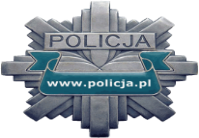 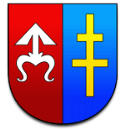 DZIAŁANIA PROFILAKTYCZNE NA RZECZ POPRAWY BEZPIECZEŃSTWA 
W POWIECIE SKARŻYSKIM
Bezpieczne ferie – spotkania w szkołach i przedszkolach
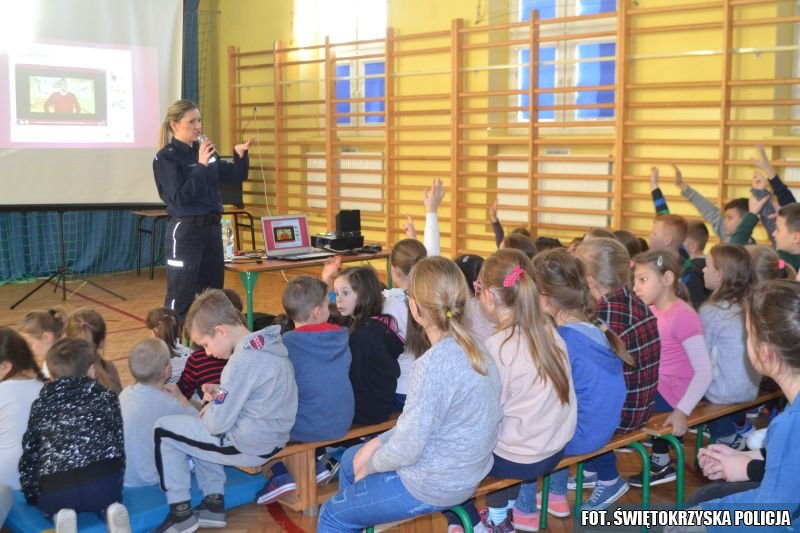 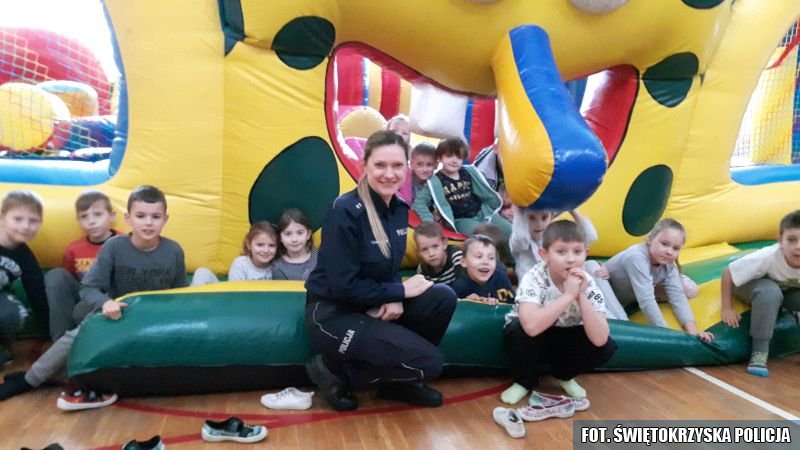 10
KOMENDA POWIATOWA POLICJI
W SKARŻYSKU KAMIENNEJ
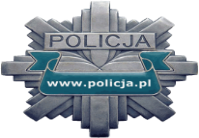 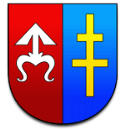 DZIAŁANIA PROFILAKTYCZNE NA RZECZ POPRAWY BEZPIECZEŃSTWA 
W POWIECIE SKARŻYSKIM
„Dopalacze kradną życie” – cykl spotkań                w placówkach oświatowych
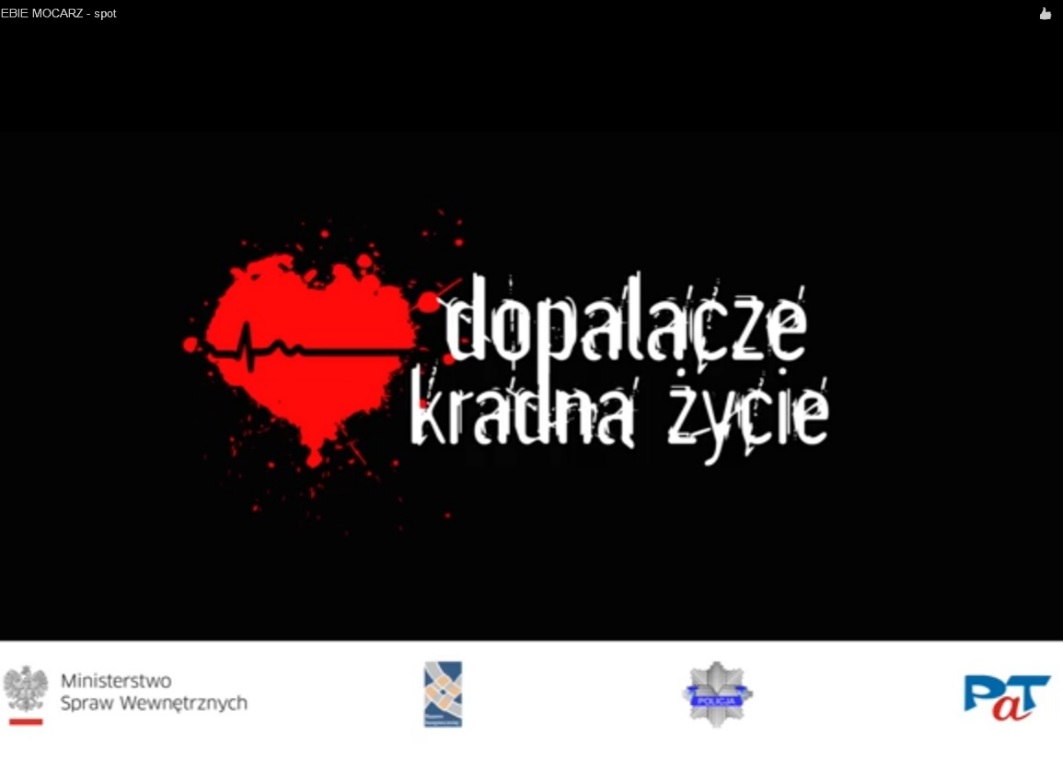 zjawisko dopalaczy
konsekwencje zdrowotne zażywania dopalaczy
projekcja spotu „Dopalacze kradną życie”
aspekty prawne posiadania środków odurzających
11
KOMENDA POWIATOWA POLICJI
W SKARŻYSKU KAMIENNEJ
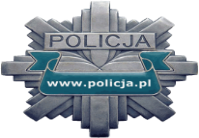 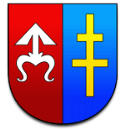 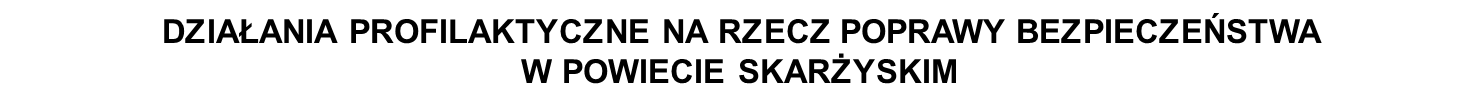 Profilaktyka antynarkotykowa
Spotkania z nauczycielami przy wykorzystaniu walizki z atrapami środków odurzających
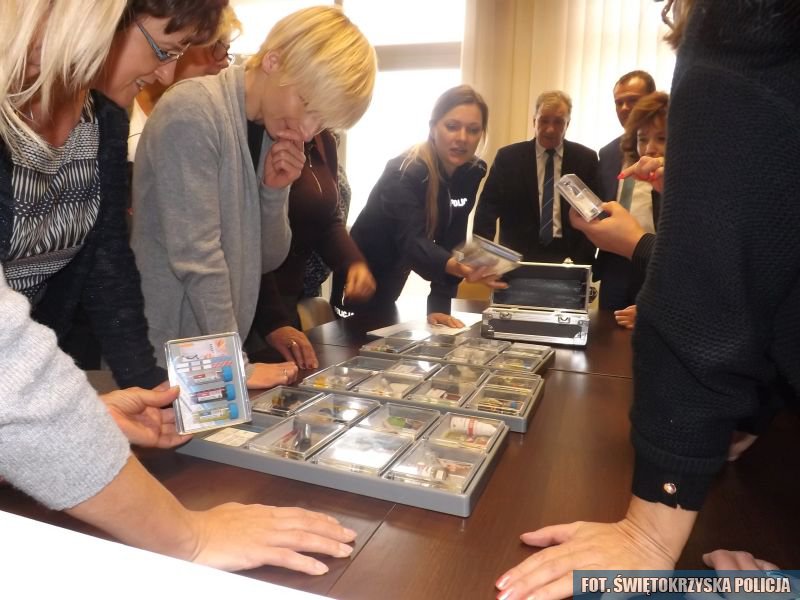 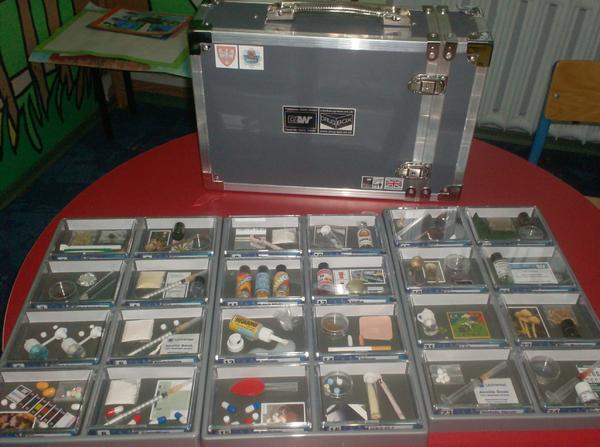 12
KOMENDA POWIATOWA POLICJI
W SKARŻYSKU KAMIENNEJ
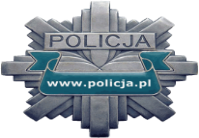 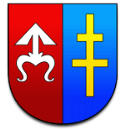 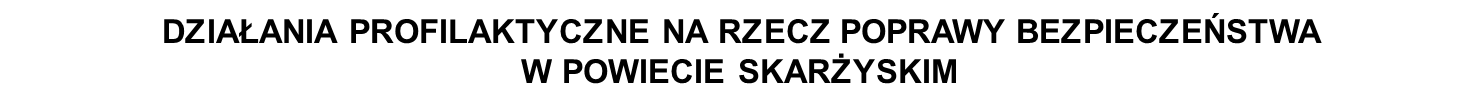 Stop CYBERPRZEMOCY
W 2018 roku policjanci przeprowadzili 61 spotkań w placówkach szkolnych na terenie powiatu skarżyskiego dotyczących bezpieczeństwa w Sieci
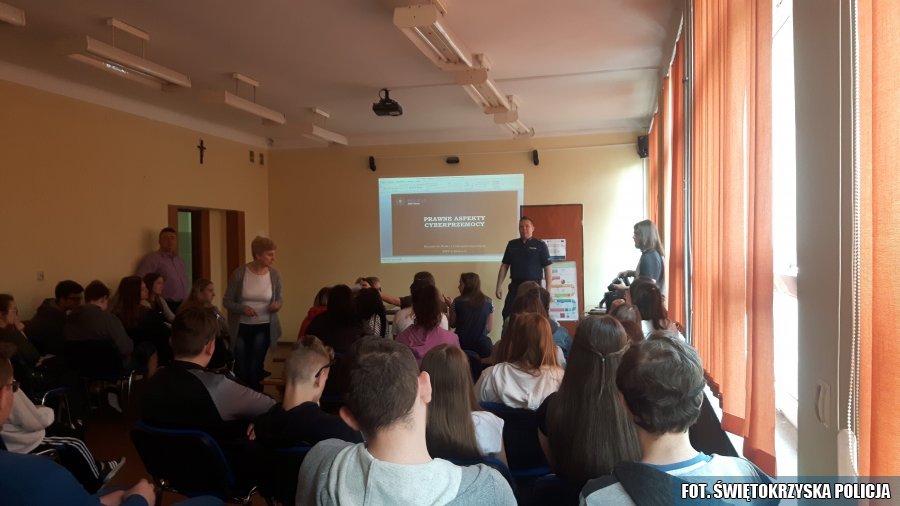 zasady bezpiecznego korzystania z Internetu 
formy cyberprzemocy
jak się bronić przed agresją w Sieci
odpowiedzialność karna i cywilna sprawców
13
KOMENDA POWIATOWA POLICJI
W SKARŻYSKU KAMIENNEJ
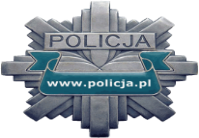 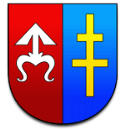 „Handel ludźmi to nie fikcja”
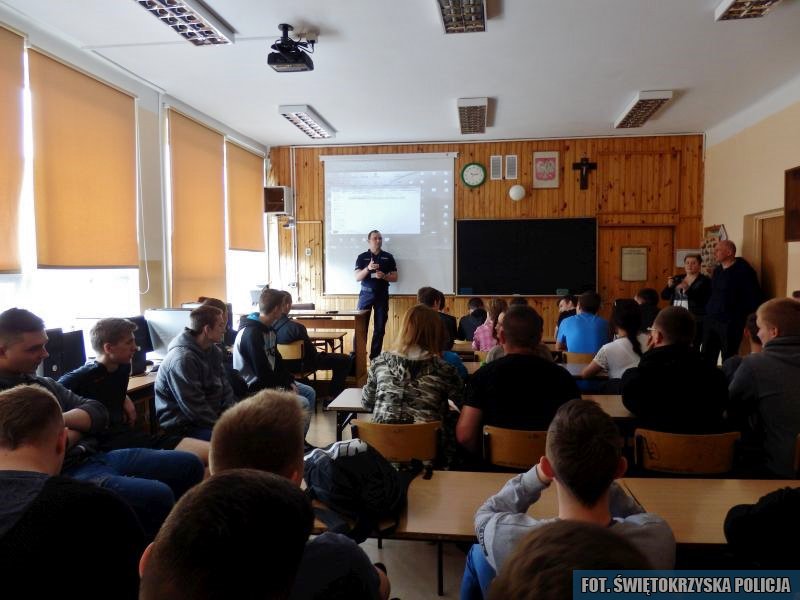 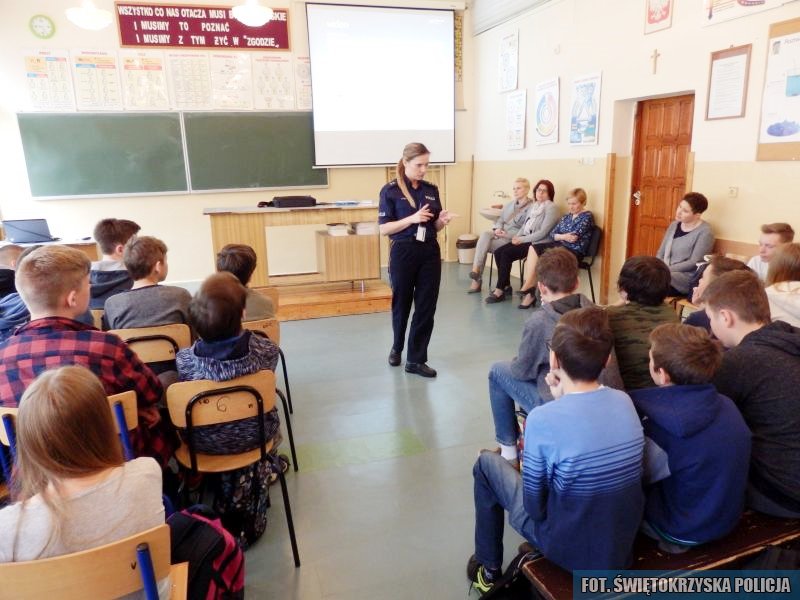 Cykl spotkań z młodzieżą, pedagogami i rodzicami uczniów
proceder handlu ludźmi
metody werbowania
ochrona ofiar
ściganie sprawców
14
KOMENDA POWIATOWA POLICJI
W SKARŻYSKU KAMIENNEJ
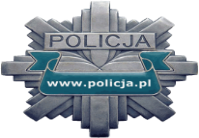 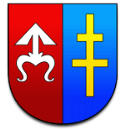 DZIAŁANIA PROFILAKTYCZNE NA RZECZ POPRAWY BEZPIECZEŃSTWA 
W POWIECIE SKARŻYSKIM
Spotkania z seniorami
rodzaje przestępstw popełnianych na szkodę osób starszych,
oszustwa na wnuczka, pracownika administracji, policjanta,
zasady postępowania w celu uniknięcia przestępstwa
ulotki profilaktyczne
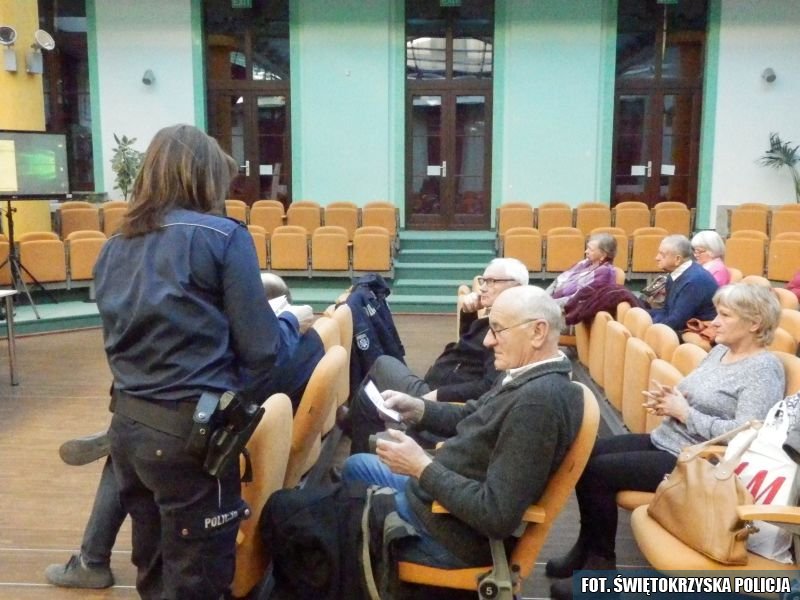 15
KOMENDA POWIATOWA POLICJI
W SKARŻYSKU KAMIENNEJ
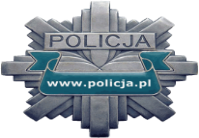 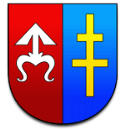 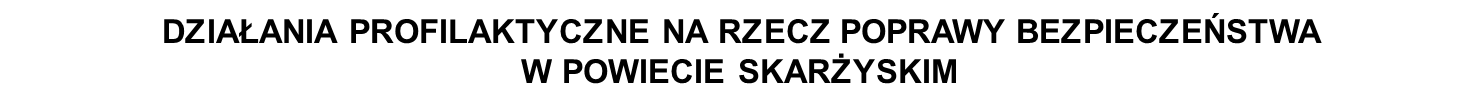 Policjanci na dniach otwartych szkoły
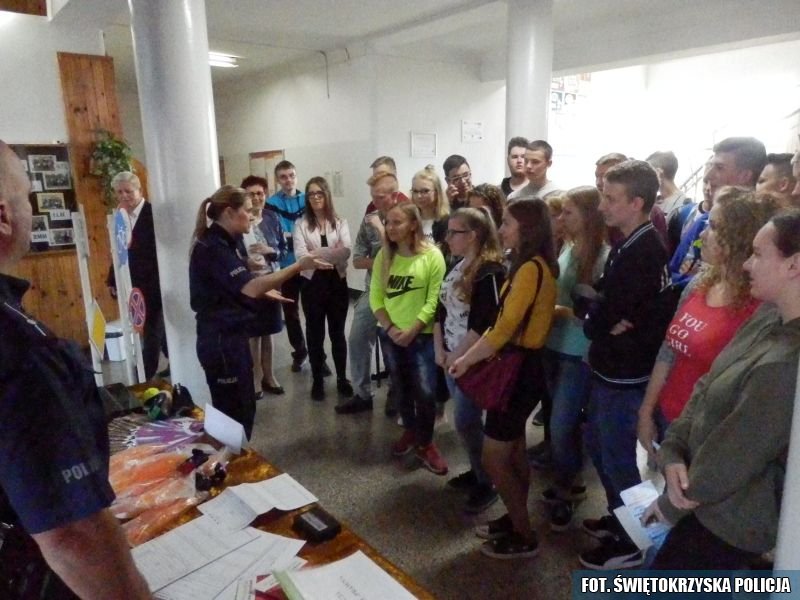 Spotkanie w Zespole Szkół Transportowo-Mechatronicznych:

Służba w Policji
Promocja zawodu Funkcjonariusza Policji
Etapy doboru do służby
Metody zabezpieczania śladów
16
KOMENDA POWIATOWA POLICJI
W SKARŻYSKU KAMIENNEJ
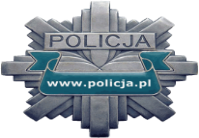 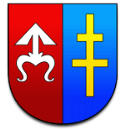 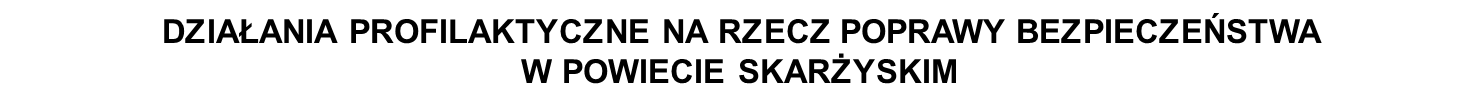 Dni otwarte Komendy
Służba w Policji
Promocja zawodu Funkcjonariusza Policji
Etapy doboru do służby
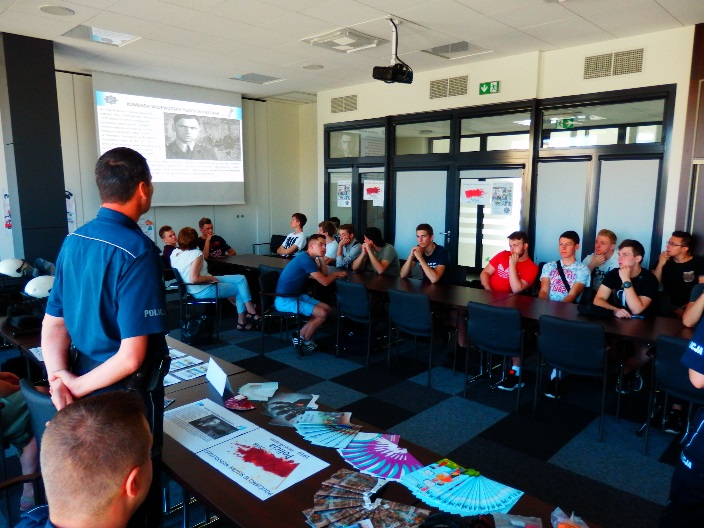 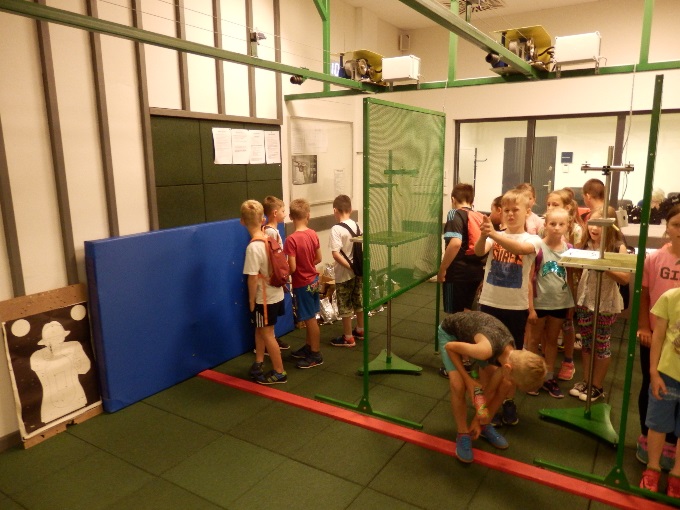 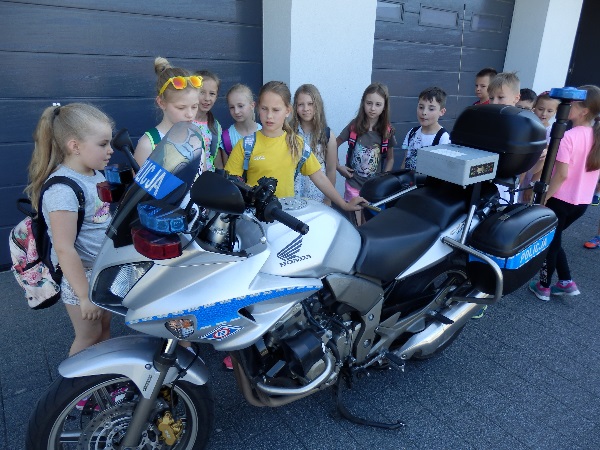 17
KOMENDA POWIATOWA POLICJI
W SKARŻYSKU KAMIENNEJ
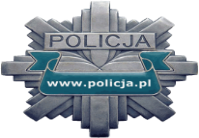 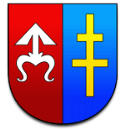 Priorytet II
Podniesienie skuteczności działań Policji w identyfikacji               i zwalczaniu największych współczesnych zagrożeń, w tym cyberprzestępczości
18
KOMENDA POWIATOWA POLICJI
W SKARŻYSKU KAMIENNEJ
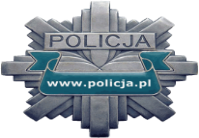 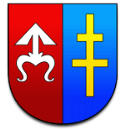 Przestępczość gospodarcza na terenie powiatu skarżyskiego
w latach 2015 - 2018
19
KOMENDA POWIATOWA POLICJI
W SKARŻYSKU KAMIENNEJ
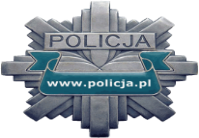 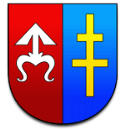 Największe współczesne zagrożenia przestępczości gospodarczej
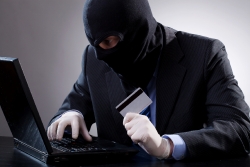 Cyberprzestępczość
Obrót paliwami, wyrobami alkoholowymi oraz tytoniowymi
Przeciwko interesom Unii Europejskiej
Przetargi publiczne
Wyłudzenia VAT oraz innych podatków
20
KOMENDA POWIATOWA POLICJI W SKARŻYSKU KAMIENNEJ
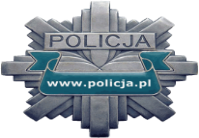 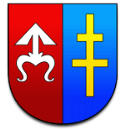 Mienie zabezpieczone, mienie odzyskane
21
KOMENDA POWIATOWA POLICJI W SKARŻYSKU KAMIENNEJ
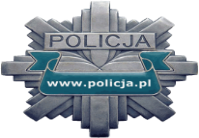 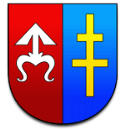 Przestępczość narkotykowa na terenie powiatu skarżyskiego
22
KOMENDA POWIATOWA POLICJI W SKARŻYSKU KAMIENNEJ
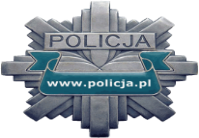 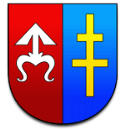 Ilość zabezpieczonych środków odurzających i substancji psychotropowych  na terenie 
powiatu skarżyskiego
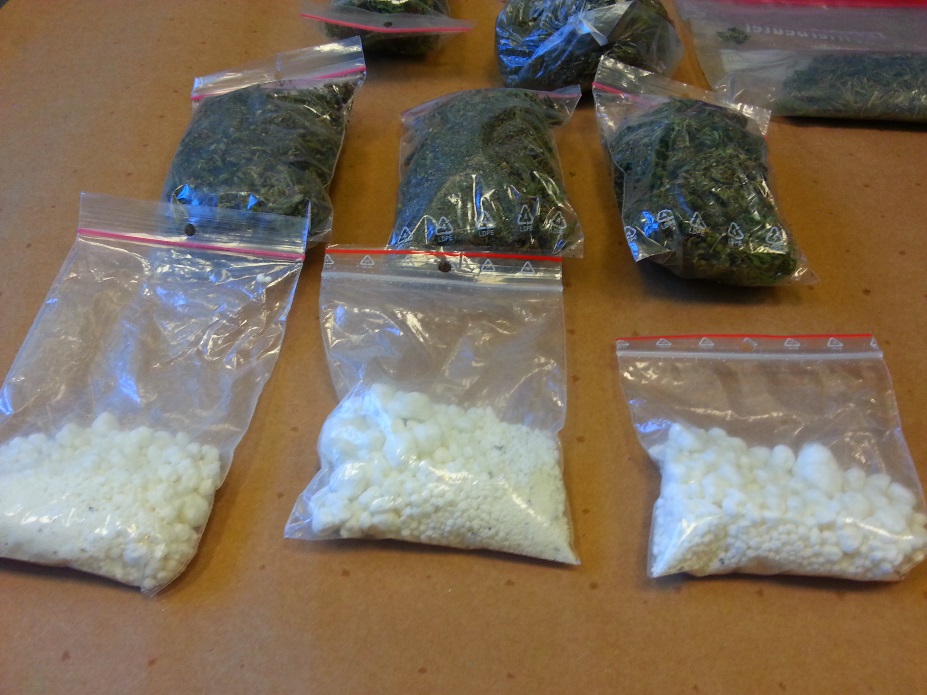 23
KOMENDA POWIATOWA POLICJI
W SKARŻYSKU KAMIENNEJ
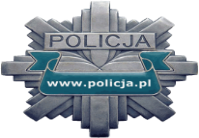 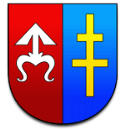 Priorytet III
Wzrost skuteczności działań Policji w zwalczaniu przestępczości najbardziej uciążliwej społecznie
24
KOMENDA POWIATOWA POLICJI 
W SKARŻYSKU KAMIENNEJ
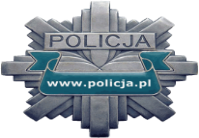 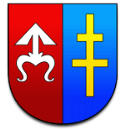 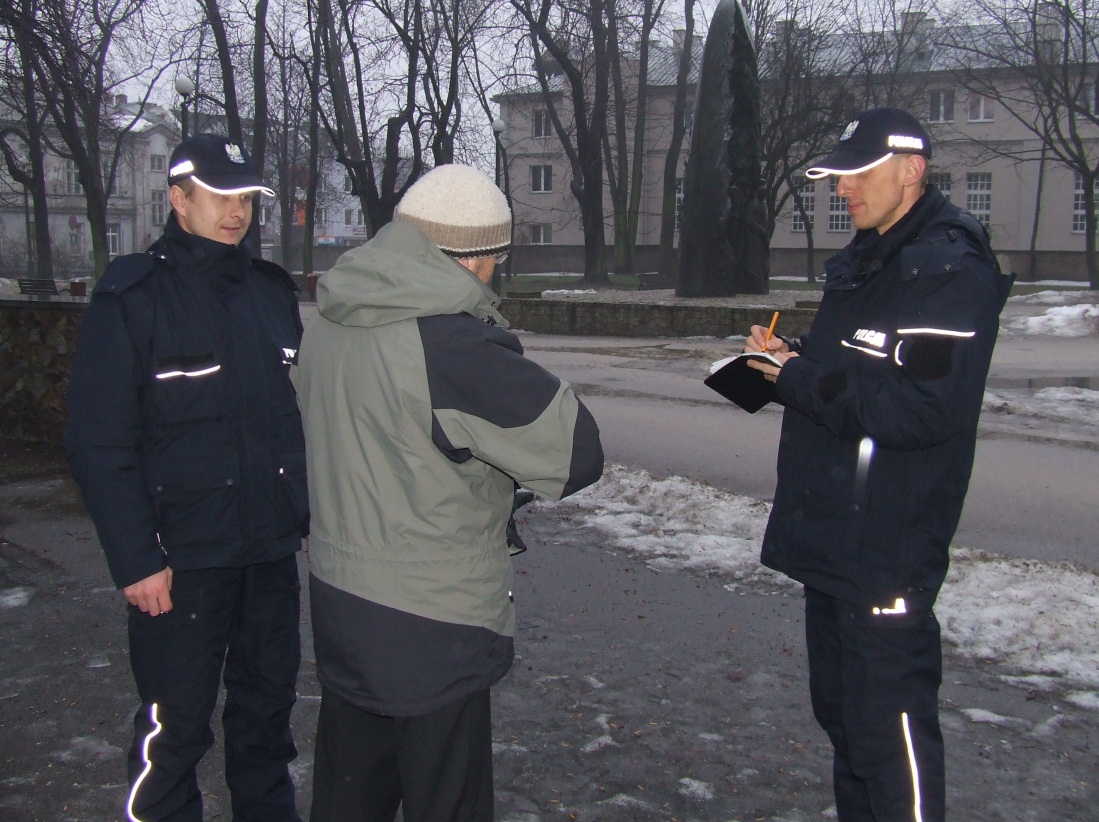 W 2018 roku policjanci zrealizowali 10220 służb zewnętrznych
(średnio 28 funkcjonariuszy  w służbie dziennie)

oraz

3285 służb Ruchu Drogowego
(średnio 9 funkcjonariuszy    w służbie dziennie)
25
KOMENDA POWIATOWA POLICJI W SKARŻYSKU KAMIENNEJ
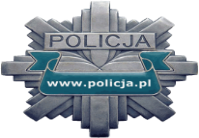 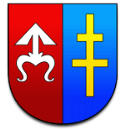 W 2018 roku na terenie powiatu skarżyskiego…
Skierowano do służby 10 220 funkcjonariuszy, w tym 192 w ramach służb ponadnormatywnych
Przeprowadzono 12820 interwencji (średnio 35 interwencji dziennie) ze średnim czasem reakcji 13,10
W tym 1641 interwencji domowych, wdrażając 165 procedur Niebieskiej Karty
Przedstawiono 1660 zarzutów 791 podejrzanym
Ujawniono 2137 wykroczeń
26
KOMENDA POWIATOWA POLICJI W SKARŻYSKU KAMIENNEJ
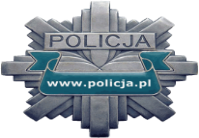 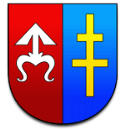 Przestępstwa ogółem na terenie powiatu skarżyskiego w latach 2015-2018
Art. 209 KK
2018 – 512
2017 - 42
27
KOMENDA POWIATOWA POLICJI W SKARŻYSKU KAMIENNEJ
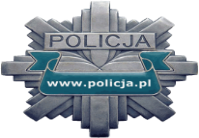 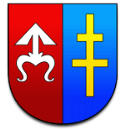 Przestępstwa kryminalne na terenie powiatu skarżyskiego w latach 2015-2018
Art. 209 KK
2018 – 512
2017 - 42
28
KOMENDA POWIATOWA POLICJI W SKARŻYSKU KAMIENNEJ
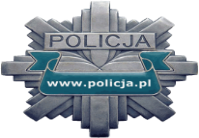 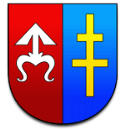 Przestępstwa kryminalne na terenie powiatu skarżyskiego – 
7 podstawowych kategorii
KRADZIEŻ MIENIA
KRADZIEŻ SAMOCHODU
KRADZIEŻ Z WŁAMANIEM
ROZBÓJ I WYMUSZENIE ROZBÓJNICZE
USZCZERBEK NA ZDROWIU
BÓJKA I POBICIE
USZKODZENIE MIENIA
29
KOMENDA POWIATOWA POLICJI W SKARŻYSKU KAMIENNEJ
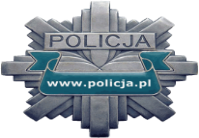 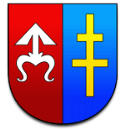 Przestępstwa kryminalne na terenie powiatu skarżyskiego w 7 podstawowych kategoriach – kradzież mienia
30
KOMENDA POWIATOWA POLICJI W SKARŻYSKU KAMIENNEJ
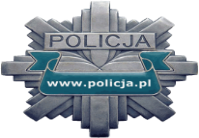 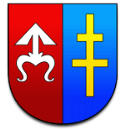 Przestępstwa kryminalne na terenie powiatu skarżyskiego w 7 podstawowych kategoriach – kradzież z włamaniem
31
KOMENDA POWIATOWA POLICJI W SKARŻYSKU KAMIENNEJ
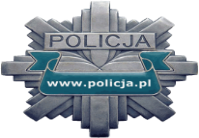 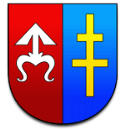 Przestępstwa kryminalne na terenie powiatu skarżyskiego w 7 podstawowych kategoriach – uszkodzenie mienia
32
KOMENDA POWIATOWA POLICJI W SKARŻYSKU KAMIENNEJ
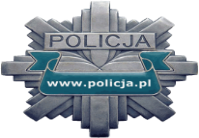 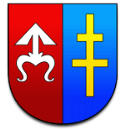 Przestępstwa kryminalne na terenie powiatu skarżyskiego w 7 podstawowych kategoriach – uszczerbek na zdrowiu
33
KOMENDA POWIATOWA POLICJI W SKARŻYSKU KAMIENNEJ
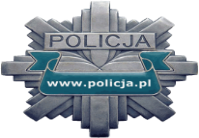 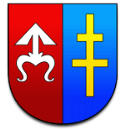 Przestępstwa kryminalne na terenie powiatu skarżyskiego w 7 podstawowych kategoriach – rozbój i wymuszenia rozbójnicze
34
KOMENDA POWIATOWA POLICJI W SKARŻYSKU KAMIENNEJ
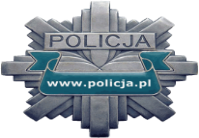 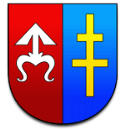 Przestępstwa kryminalne na terenie powiatu skarżyskiego w 7 podstawowych kategoriach – bójka i pobicia
35
KOMENDA POWIATOWA POLICJI W SKARŻYSKU KAMIENNEJ
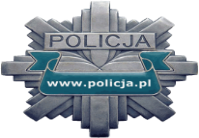 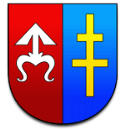 Nieletni sprawcy przestępstw w latach 2015- 2018
36
KOMENDA POWIATOWA POLICJI
W SKARŻYSKU  KAMIENNEJ
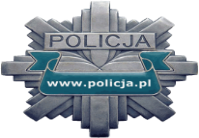 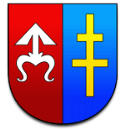 Priorytet IV
Działania Policji ukierunkowane na 
poprawę bezpieczeństwa w ruchu drogowym
37
KOMENDA POWIATOWA POLICJI
W SKARŻYSKU KAMIENNEJ
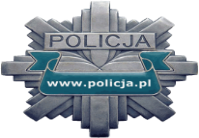 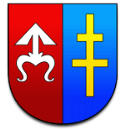 DZIAŁANIA PROFILAKTYCZNE NA RZECZ POPRAWY BEZPIECZEŃSTWA W POWIECIE SKARŻYSKIM
„Bezpieczna droga do szkoły”- cykl spotkań
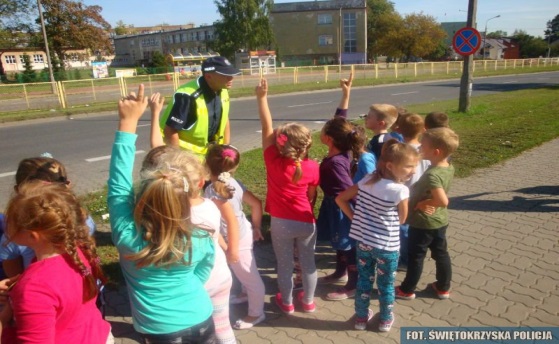 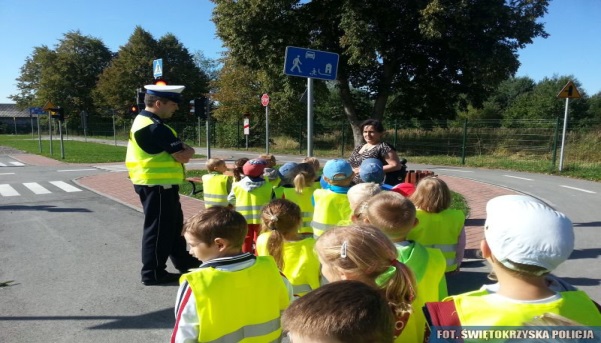 Główne założenia :
przekazywanie dzieciom elementarnej wiedzy z zakresu ruchu drogowego
nauka bezpiecznych zachowań na drodze
kształtowanie świadomości dzieci już od najmłodszych lat
propagowanie idei noszenia odblasków
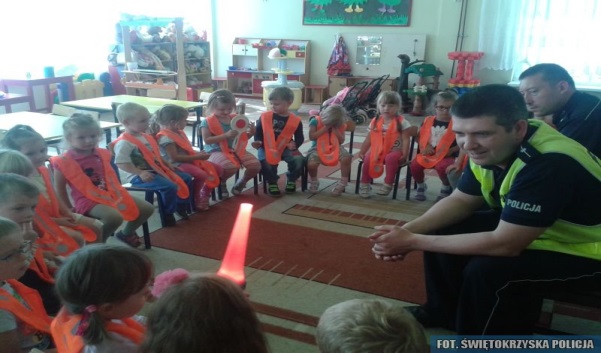 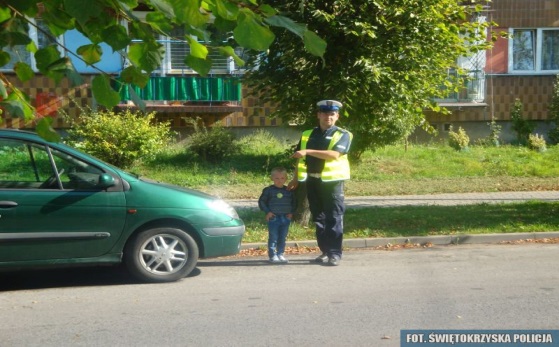 38
KOMENDA POWIATOWA POLICJI
W SKARŻYSKU KAMIENNEJ
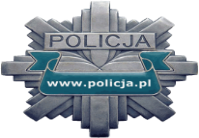 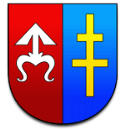 DZIAŁANIA PROFILAKTYCZNE NA RZECZ POPRAWY BEZPIECZEŃSTWA W POWIECIE SKARŻYSKIM
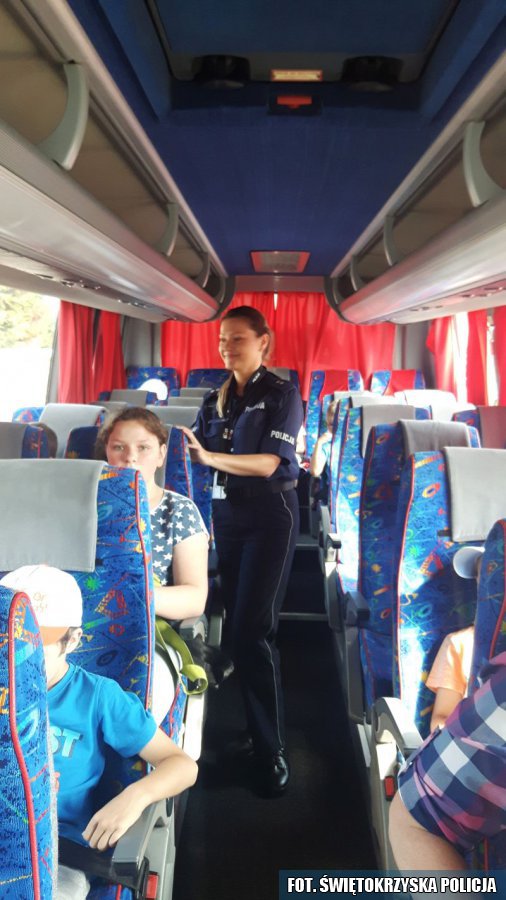 Bezpieczne wakacje – kontrole autokarów wycieczkowych
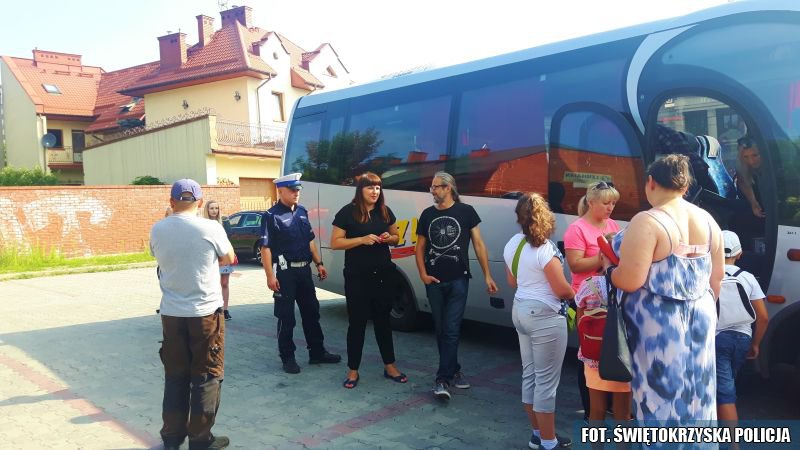 Stan techniczny pojazdu

Wyposażenie autobusu

Stan trzeźwości kierowcy

Wymagane dokumenty
39
KOMENDA POWIATOWA POLICJI
W SKARŻYSKU KAMIENNEJ
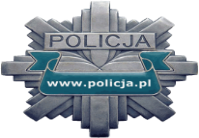 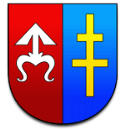 DZIAŁANIA PROFILAKTYCZNE NA RZECZ POPRAWY BEZPIECZEŃSTWA W POWIECIE SKARŻYSKIM
„Zdrowa i bezpieczna podróż” – wspólne działania z medykami
Celem działań była m.in. promocja bezpiecznej jazdy. Policjanci i medycy radzili jak przygotować się do podróży w trudnych warunkach atmosferycznych.
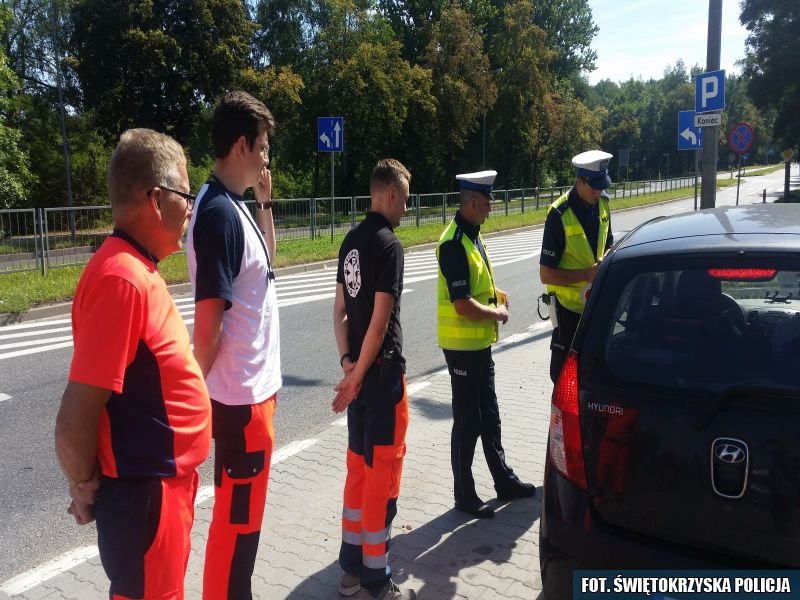 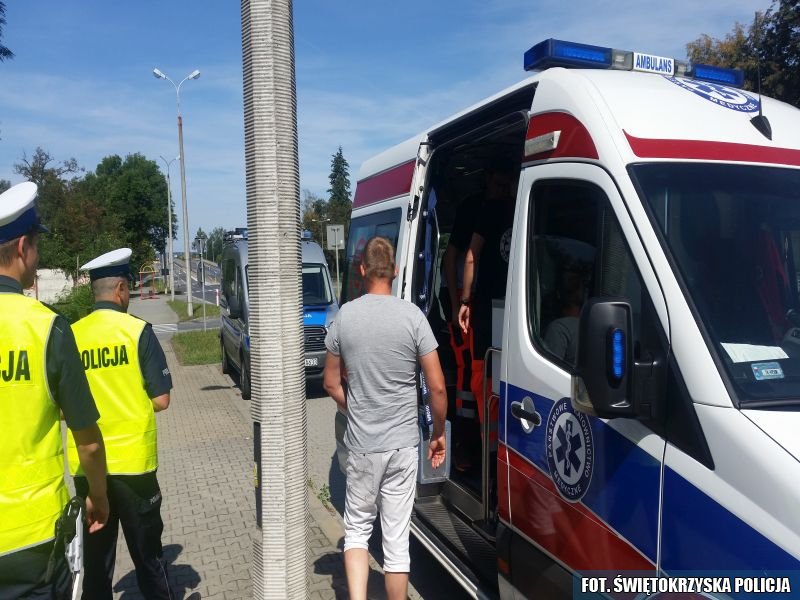 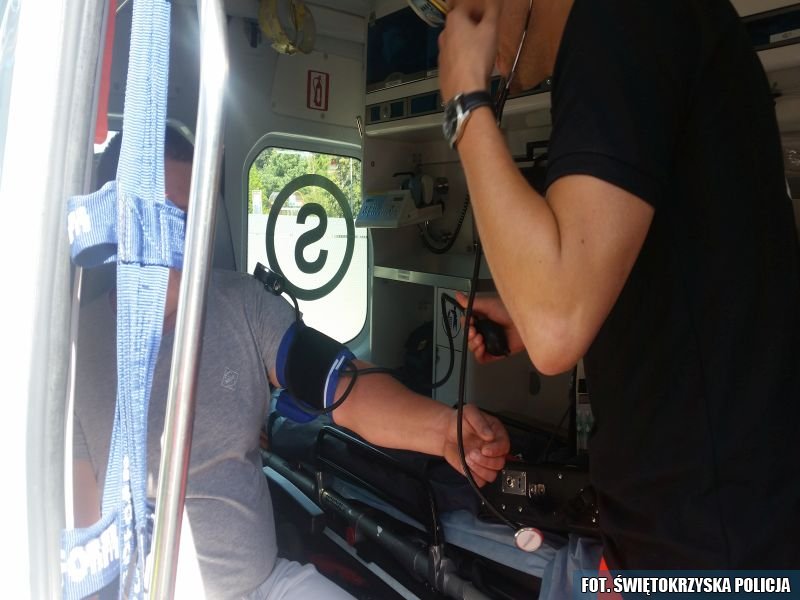 40
KOMENDA POWIATOWA POLICJI
W SKARŻYSKU KAMIENNEJ
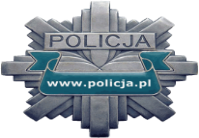 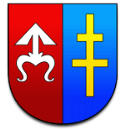 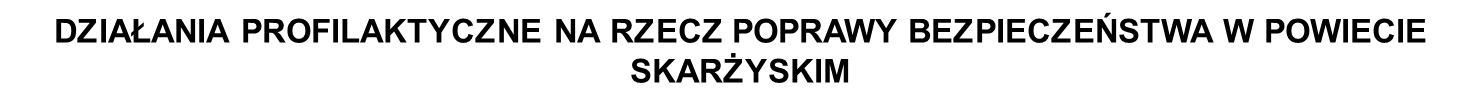 Policja w działaniach „Szlaban na ryzyko”
Działania profilaktyczne               w ramach kampanii społecznej Bezpieczny przejazd- „Szlaban na ryzyko” prowadzonej przez PKP Polskie Linie Kolejowe S.A. Zakład Linii Kolejowych                     w Skarżysku- Kamiennej. 

Promowanie właściwych zachowań w rejonie przejazdów kolejowych
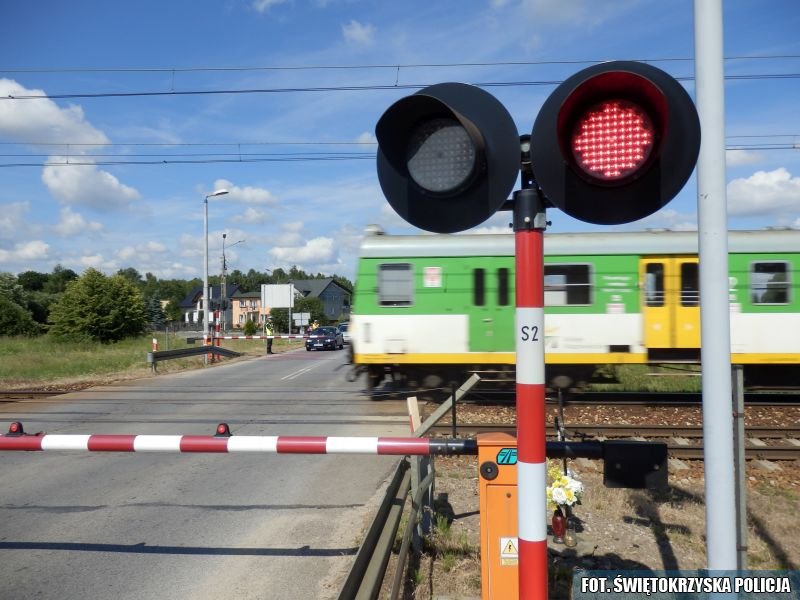 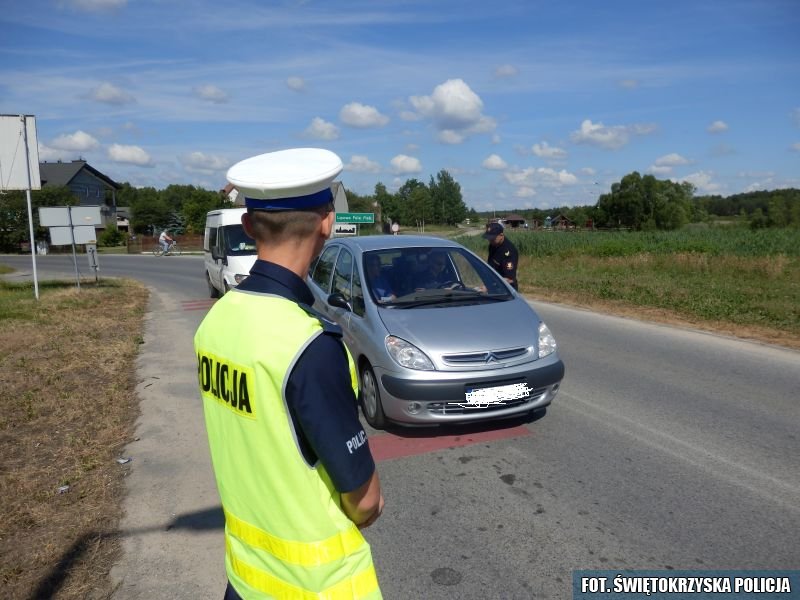 41
KOMENDA POWIATOWA POLICJI
W SKARŻYSKU KAMIENNEJ
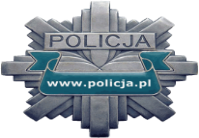 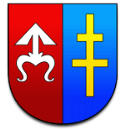 DZIAŁANIA PROFILAKTYCZNE NA RZECZ POPRAWY BEZPIECZEŃSTWA W POWIECIE SKARŻYSKIM
Odblaski dla dzieci z gminy Bliżyn
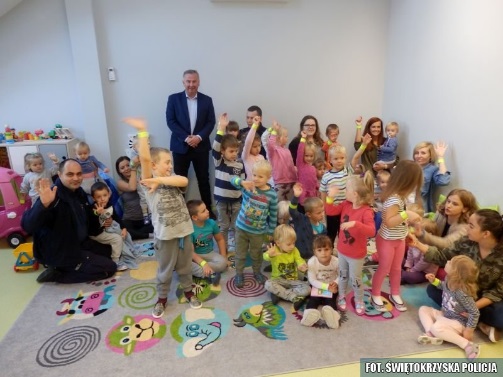 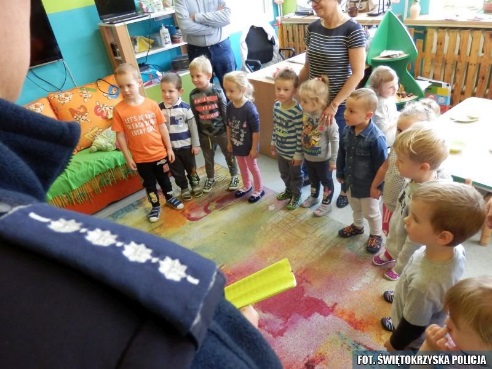 Jesienią 2018 roku Wójt Gminy Bliżyn wspólnie z policjantami odwiedzili placówki szkolne i przedszkola rozdając dzieciom odblaskowe gadżety.
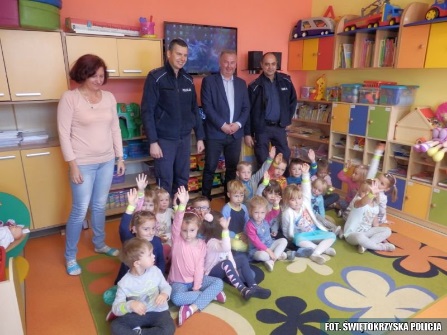 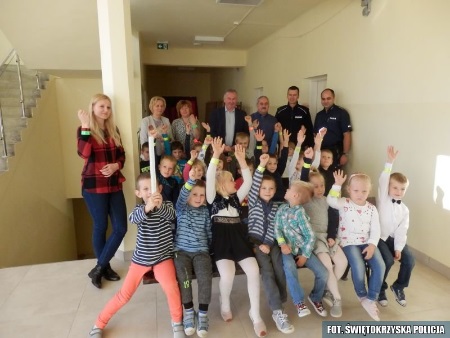 42
KOMENDA POWIATOWA POLICJI
W SKARŻYSKU KAMIENNEJ
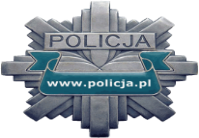 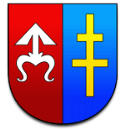 DZIAŁANIA PROFILAKTYCZNE NA RZECZ POPRAWY BEZPIECZEŃSTWA W POWIECIE SKARŻYSKIM
„Bezpieczeństwo na piątkę”
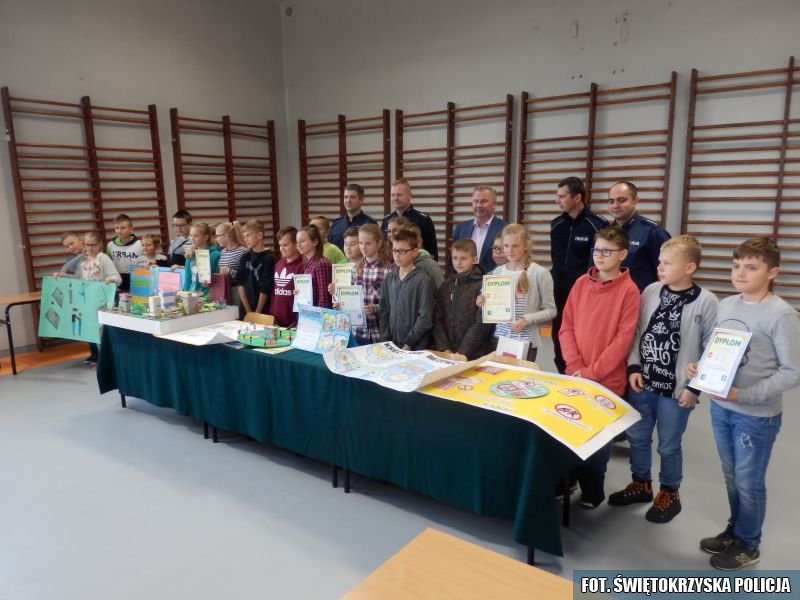 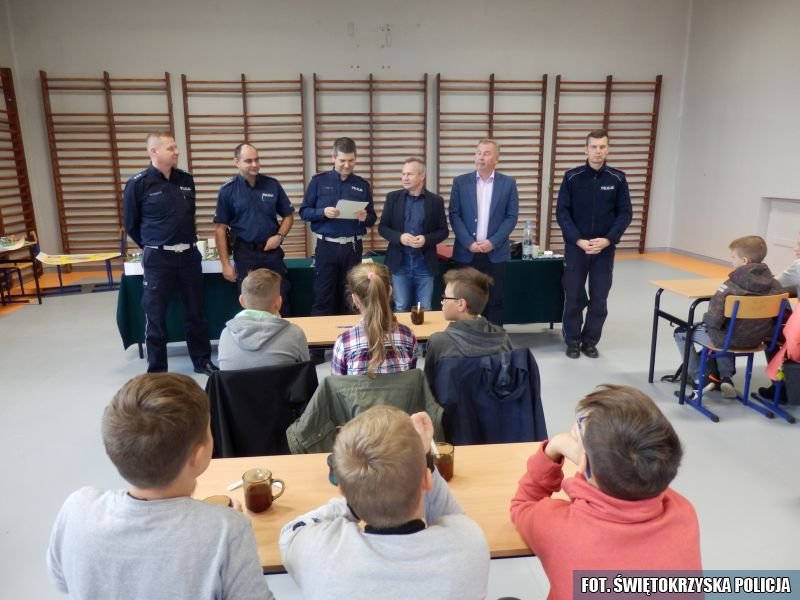 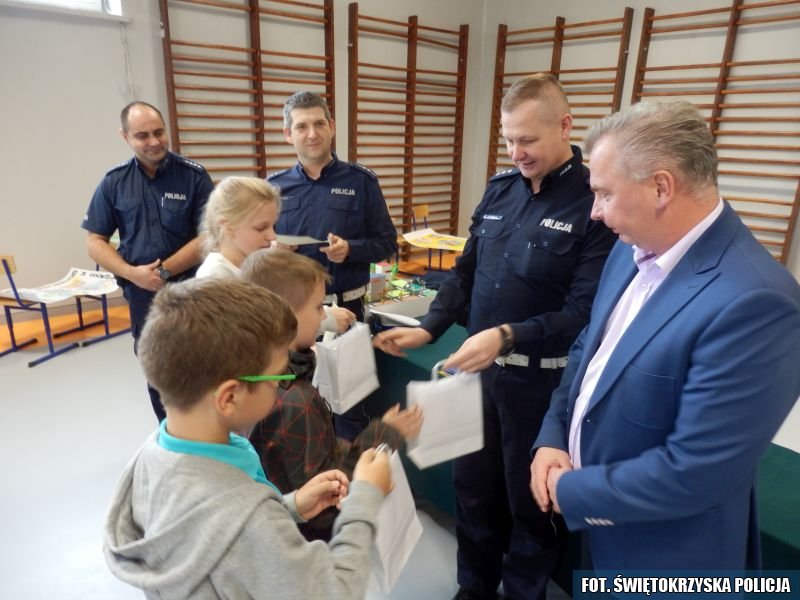 43
KOMENDA POWIATOWA POLICJI
W SKARŻYSKU KAMIENNEJ
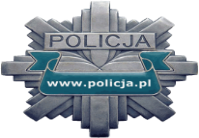 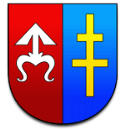 DZIAŁANIA PROFILAKTYCZNE NA RZECZ POPRAWY BEZPIECZEŃSTWA W POWIECIE SKARŻYSKIM
Działania ukierunkowane na poprawę bezpieczeństwa pieszych
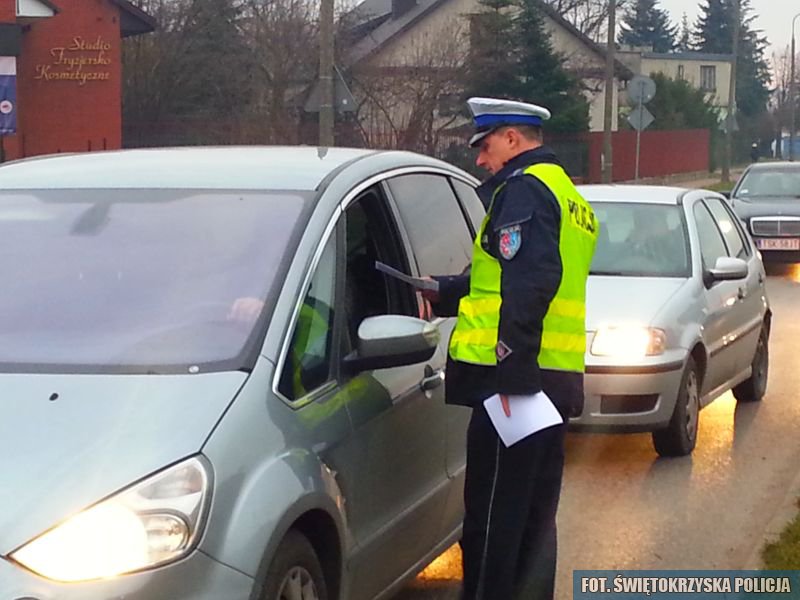 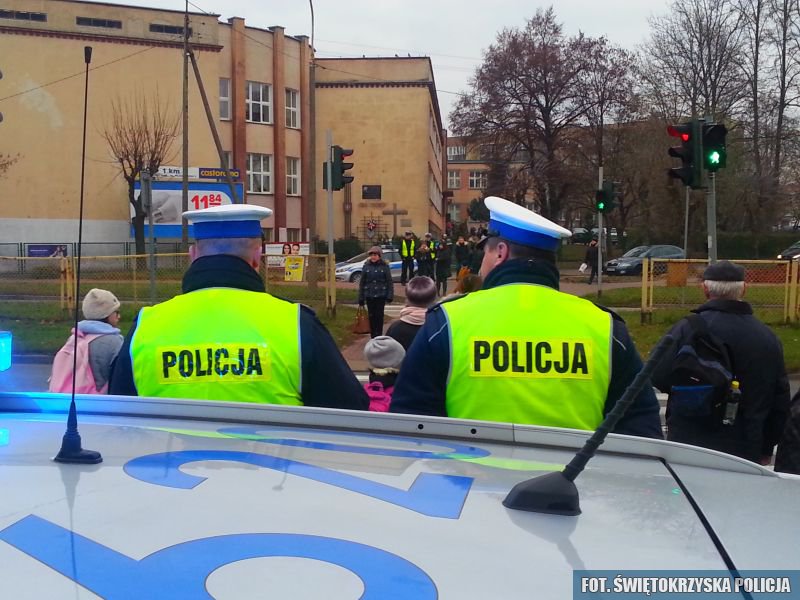 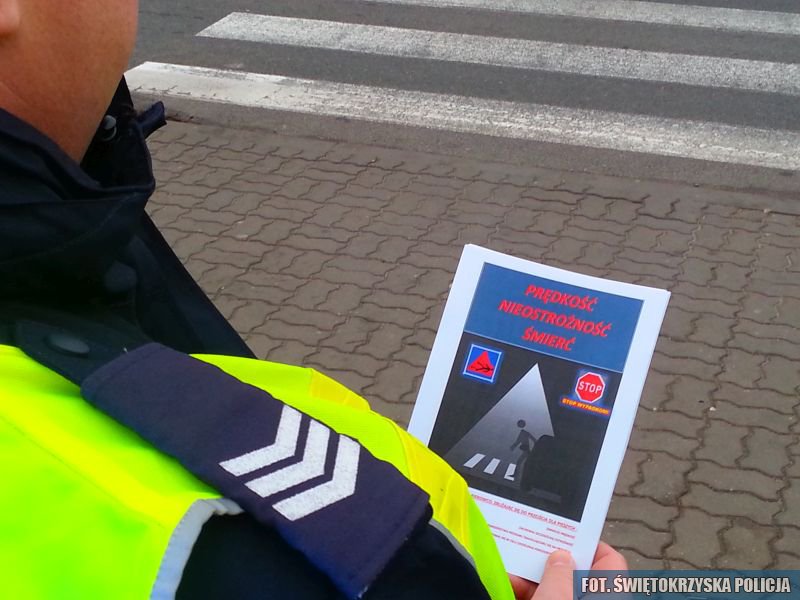 44
KOMENDA POWIATOWA POLICJI
W SKARŻYSKU KAMIENNEJ
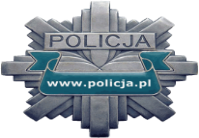 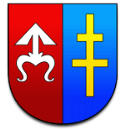 Główne przyczyny wypadków drogowych
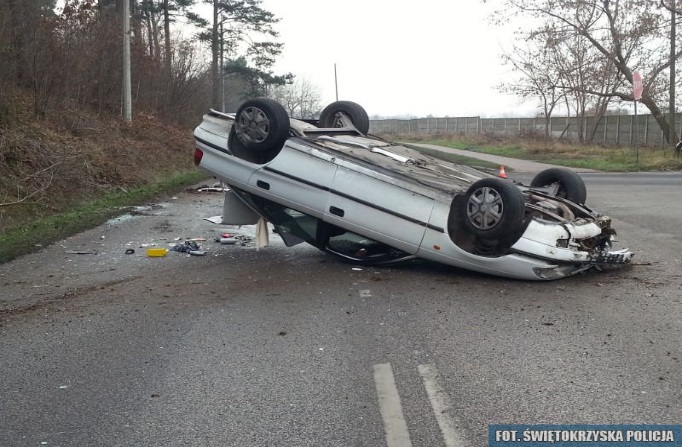 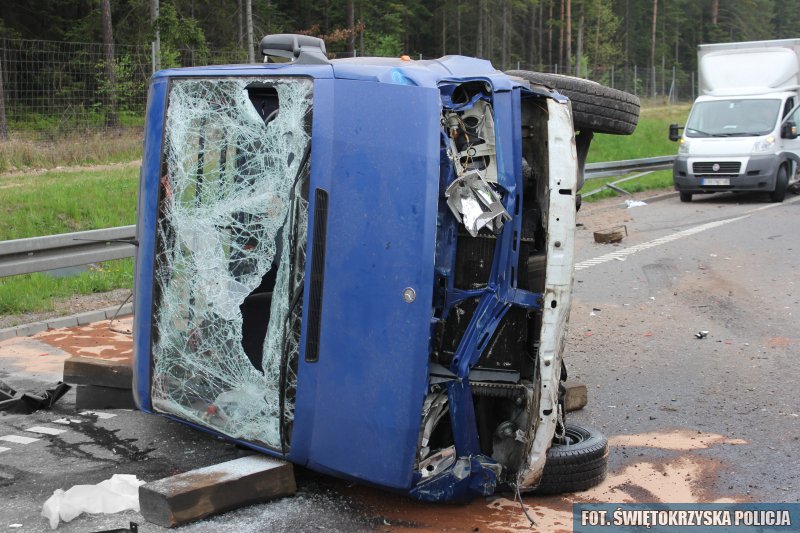 Nieudzielenie pierwszeństwa przejazdu 
Niedostosowanie prędkości do panujących warunków
Nieudzielenie pierwszeństwa pieszemu
Niezachowanie bezpiecznej odległości między pojazdami
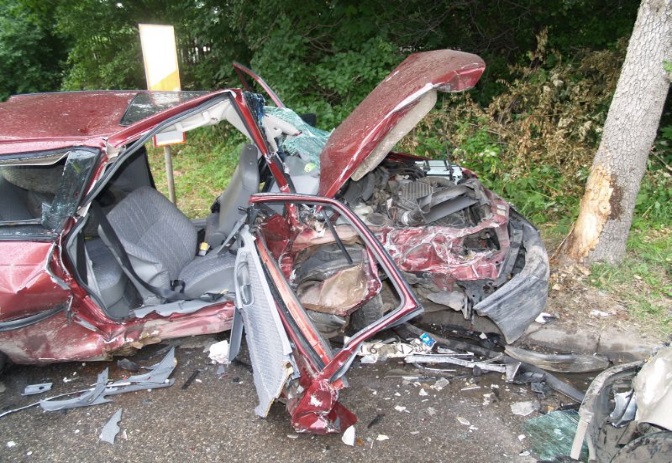 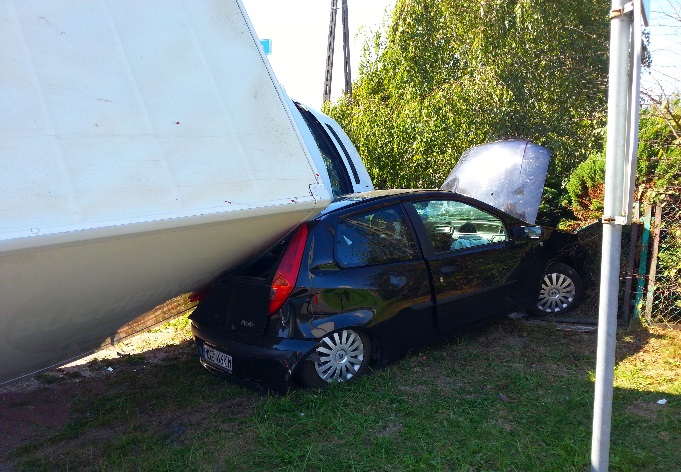 Liczba zarejestrowanych pojazdów
  na terenie powiatu skarżyskiego

2014 – 41922
2015 – 45711
2016 – 50292
2017 – 55244
45
KOMENDA POWIATOWA POLICJI 
W SKARŻYSKU KAMIENNEJ
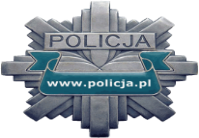 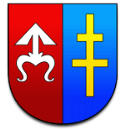 Wypadki – Ranni – Zabici  
w latach 2017-2018
46
KOMENDA POWIATOWA POLICJI 
W SKARŻYSKU KAMIENNEJ
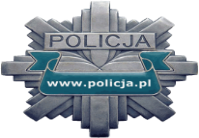 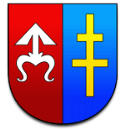 Liczba pieszych rannych i zabitych 
w powiecie skarżyskim w latach 2015-2018
47
KOMENDA POWIATOWA POLICJI W SKARŻYSKU KAMIENNEJ
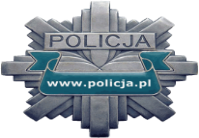 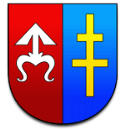 Efekty pracy funkcjonariuszy Ruchu Drogowego w 2018 roku
Do służby skierowano średnio 9 funkcjonariuszy dziennie
Przeprowadzili 36474 badań stanu trzeźwości
Zatrzymali 241 nietrzeźwych kierujących
Zatrzymali 69 praw jazdy w związku z przekroczeniem prędkości o 50 km/h
Zatrzymali 25 praw jazdy w związku z naruszeniem art. 86§3 kw
Wystąpili 41 razy z wnioskiem o poprawę bezpieczeństwa
Ujawnili 4899 wykroczeń w związku z przekroczeniem prędkości
48
KOMENDA POWIATOWA POLICJI
W SKARŻYSKU KAMIENNEJ
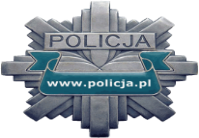 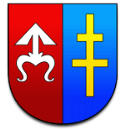 Priorytet V
Optymalizacja działań Policji na rzecz zapewnienia bezpieczeństwa imprez masowych
49
KOMENDA POWIATOWA POLICJI
W SKARŻYSKU KAMIENNEJ
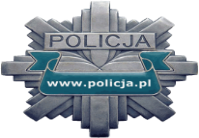 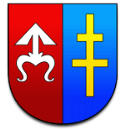 Realizacja zadań związanych z zabezpieczaniem imprez masowych
Policjanci KPP w Skarżysku- Kamiennej poza zabezpieczeniem imprez na terenie powiatu wykorzystywani są również w ramach zabezpieczeń imprez masowych (meczów piłkarskich, przejazdów kibiców) w ramach II Kompanii III Plutonu Nieetatowych Pododdziałów Prewencji Policji KWP w Kielcach. Pluton NPP Skarżysko- Kamienna liczy 17 policjantów. 

W roku 2018 przeprowadzonych zostało 17 koncentracji NPP z czego 13 dotyczyło zabezpieczeń i 4 szkoleń.
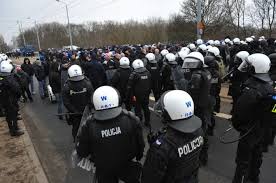 50
KOMENDA POWIATOWA POLICJI
W SKARŻYSKU KAMIENNEJ
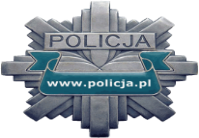 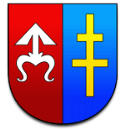 Priorytet VI
Podniesienie jakości i efektywności pracy Policji poprzez sukcesywne podwyższanie kompetencji zawodowych funkcjonariuszy i pracowników Policji
51
KOMENDA POWIATOWA POLICJI
W SKARŻYSKU KAMIENNEJ
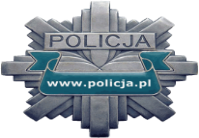 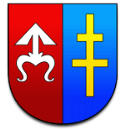 Szkolenia lokalne
W 2018 roku w tut. jednostce przeprowadzono 48 szkoleń dla funkcjonariuszy w ramach lokalnego doskonalenia zawodowego oraz 4 szkolenia dla pracowników korpusu służby cywilnej
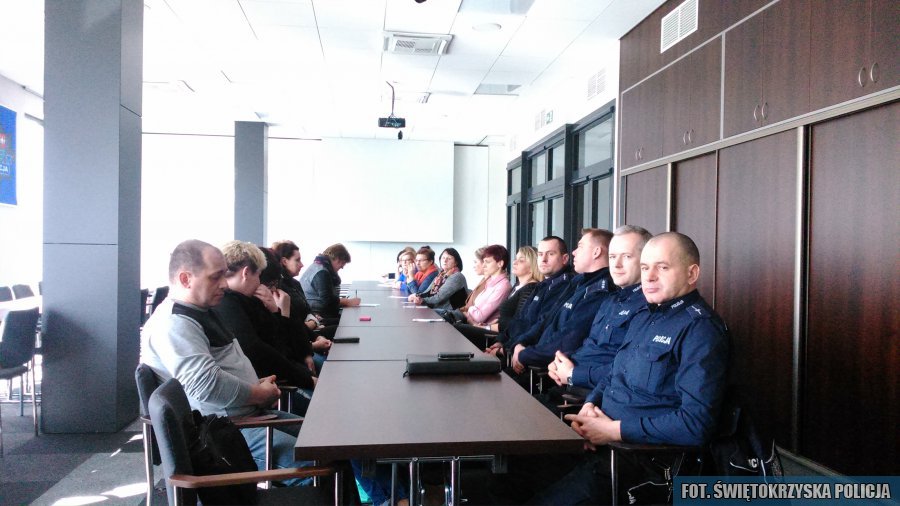 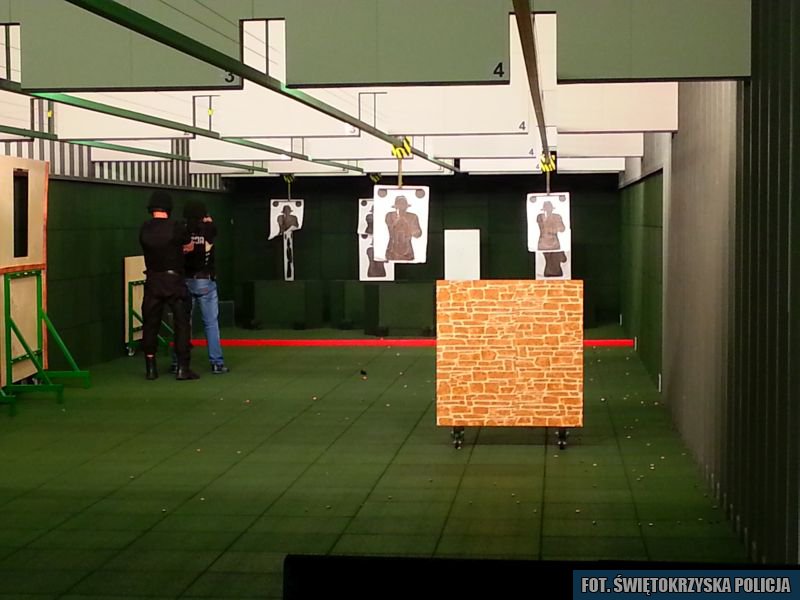 52
KOMENDA POWIATOWA POLICJI
W SKARŻYSKU KAMIENNEJ
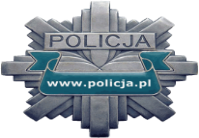 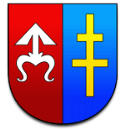 Szkolenia centralne w szkołach policyjnych i ośrodkach szkoleniowych
Funkcjonariusze wzięli udział łącznie w 17 kursach specjalistycznych i szkoleniach
Wydział Kryminalny – 2
Wydział Ruchu Drogowego – 8
Wydział Prewencji – 6
Wydział d/w z Przestępczością Gospodarcza – 1
53
KOMENDA POWIATOWA POLICJI
W SKARŻYSKU KAMIENNEJ
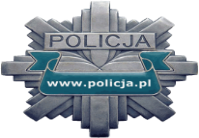 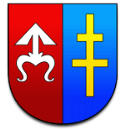 Priorytet VII
Doskonalenie jakości zadań realizowanych przez policjantów                    i pracowników Policji poprzez zapewnienie optymalnych warunków pełnienia służby/pracy
54
KOMENDA POWIATOWA POLICJI
W SKARŻYSKU KAMIENNEJ
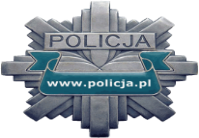 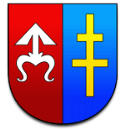 Gospodarka Transportowa w 2018 roku
W Komendzie Powiatowej Policji 
w Skarżysku - Kamiennej jest obecnie eksploatowanych 39 pojazdów służbowych,
 w tym 2 motocykle
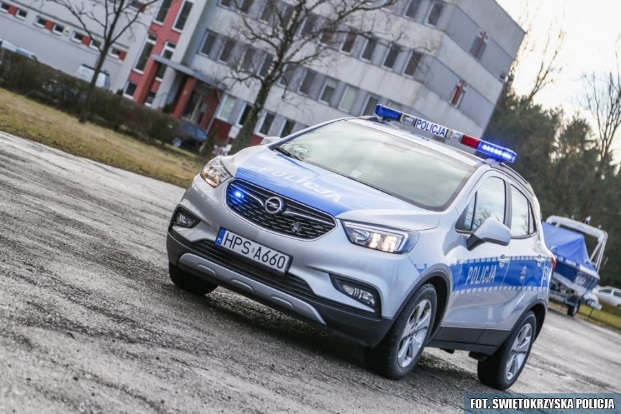 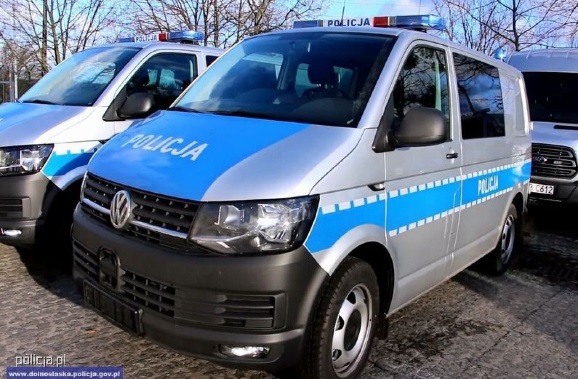 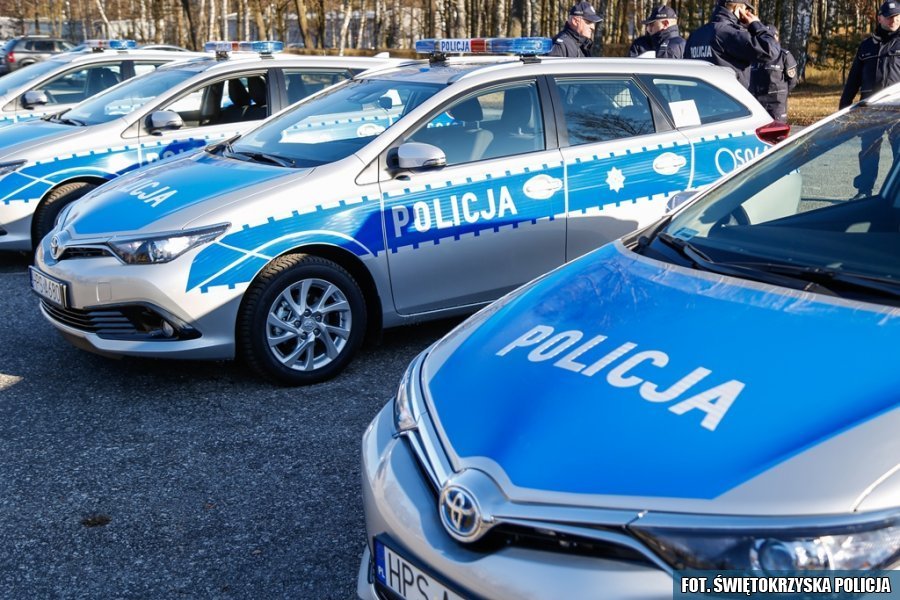 W 2018 roku skarżyska jednostka została doposażona
W 6 nowych radiowozów 
BMW 330 iXDRIVE z videorejestratorem
KIA CEED
Toyota Auris 
Volkswagen Transporter T6
Hundai i20
Opel Mokka
55
KOMENDA POWIATOWA POLICJI
W SKARŻYSKU KAMIENNEJ
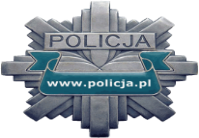 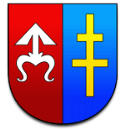 W 2018 roku skarżyska jednostka została doposażona
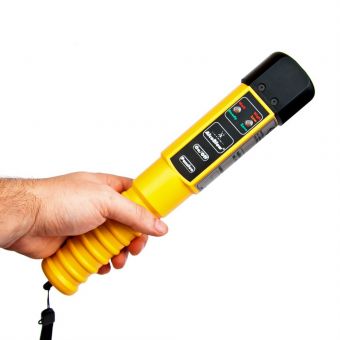 3 nowe urządzenia ALCOBLOW
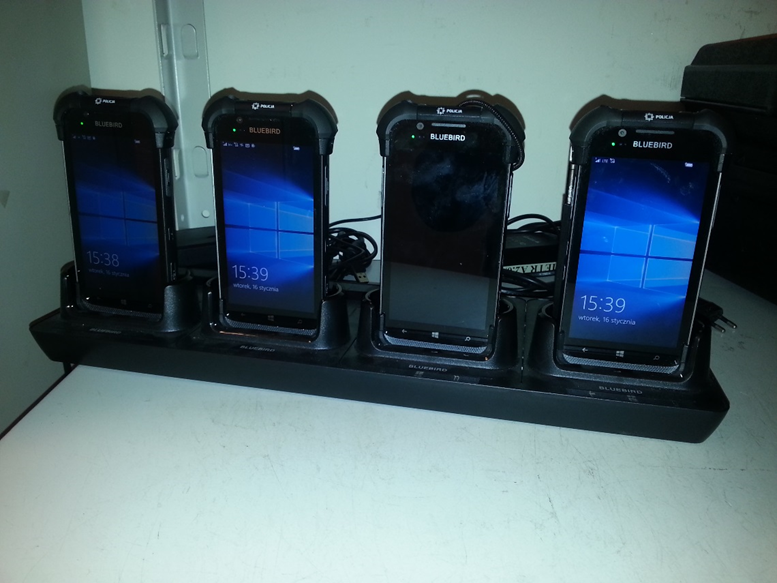 4 nowe terminale mobilne
25 notebooków
1 komputer + monitor
2 drukarki atramentowe 
4 urządzenia wielofunkcyjne
56
KOMENDA POWIATOWA POLICJI
W SKARŻYSKU KAMIENNEJ
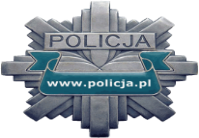 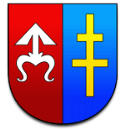 Wsparcie Samorządów w 2018 roku
Urząd Gminy Bliżyn
2.500 zł. – służby ponadnormatywne

Urząd Gminy Skarżysko Kościelne

3.520 zł. – służby ponadnormatywne
Urząd Miasta Skarżysko- Kamienna 
100.000 zł.– dofinansowanie zakupu 3 pojazdów
30.000 zł. – służby ponadnormatywne
136.200 zł
57
KOMENDA POWIATOWA POLICJI
W SKARŻYSKU KAMIENNEJ
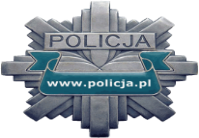 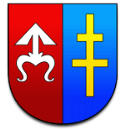 Priorytety Komendanta Głównego Policji na 2019 rok
Zapewnienie wysokiego poziomu bezpieczeństwa i porządku publicznego
Zwiększenie efektywności działań Policji na rzecz wzmocnienia współpracy ze społeczeństwem
Podniesienie skuteczności działań w identyfikacji i zwalczaniu największych współczesnych zagrożeń, w tym cyberprzestępczości
Wzrost skuteczności działań Policji w zwalczaniu  przestępczości najbardziej uciążliwej społecznie
Działania Policji ukierunkowane na poprawę bezpieczeństwa w ruchu drogowym
Optymalizacja działań Policji na rzecz zapewnienia imprez masowych
Podniesienie jakości i efektywności pracy Policji poprzez sukcesywne podwyższanie kompetencji zawodowych funkcjonariuszy i pracowników Policji
Doskonalenie jakości zadań realizowanych przez policjantów i pracowników Policji poprzez zapewnienie optymalnych warunków pełnienia służby/pracy
58